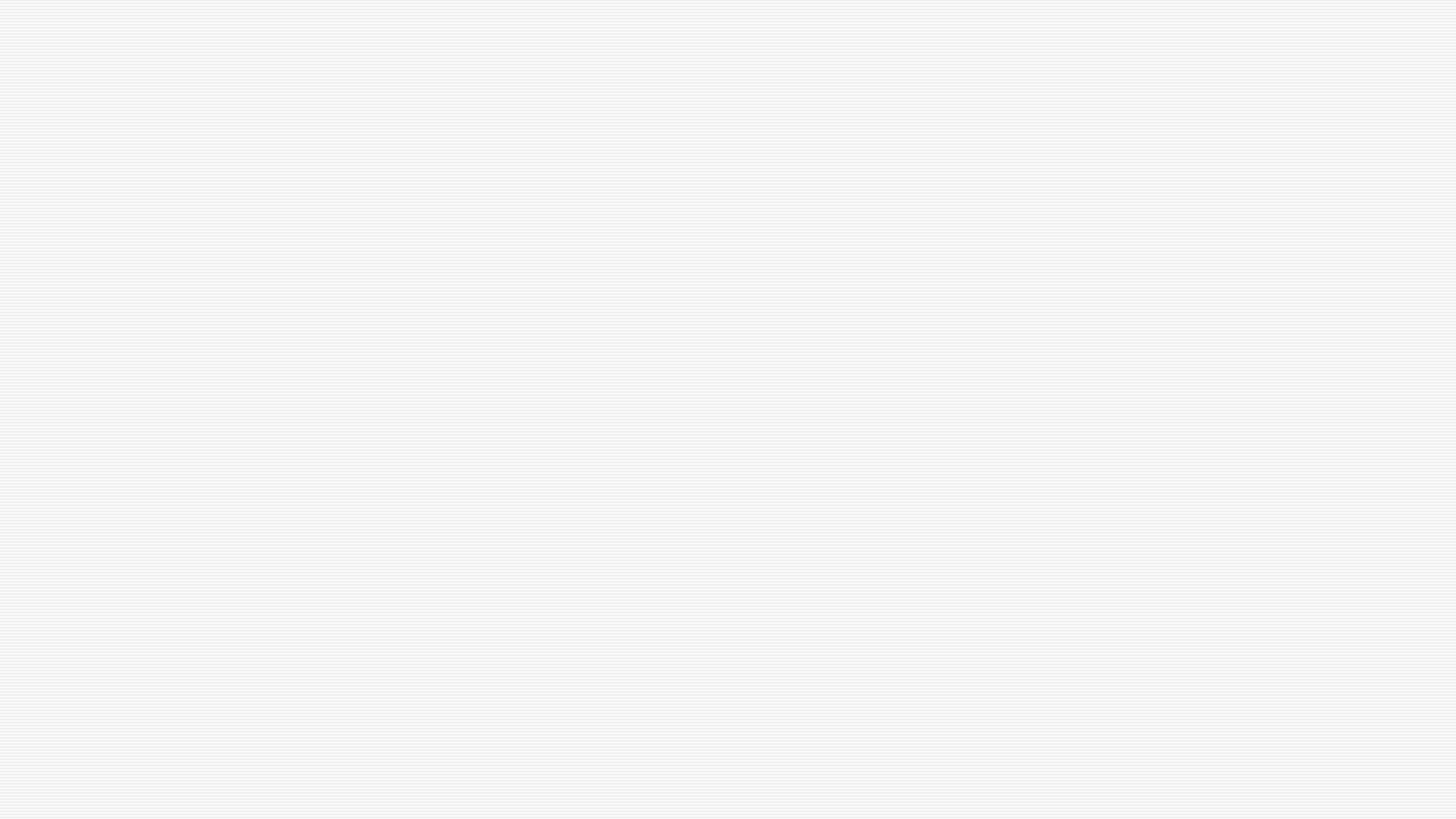 A CALL TO MOURNING AND PRAYER
Text: Joel 1:1-12
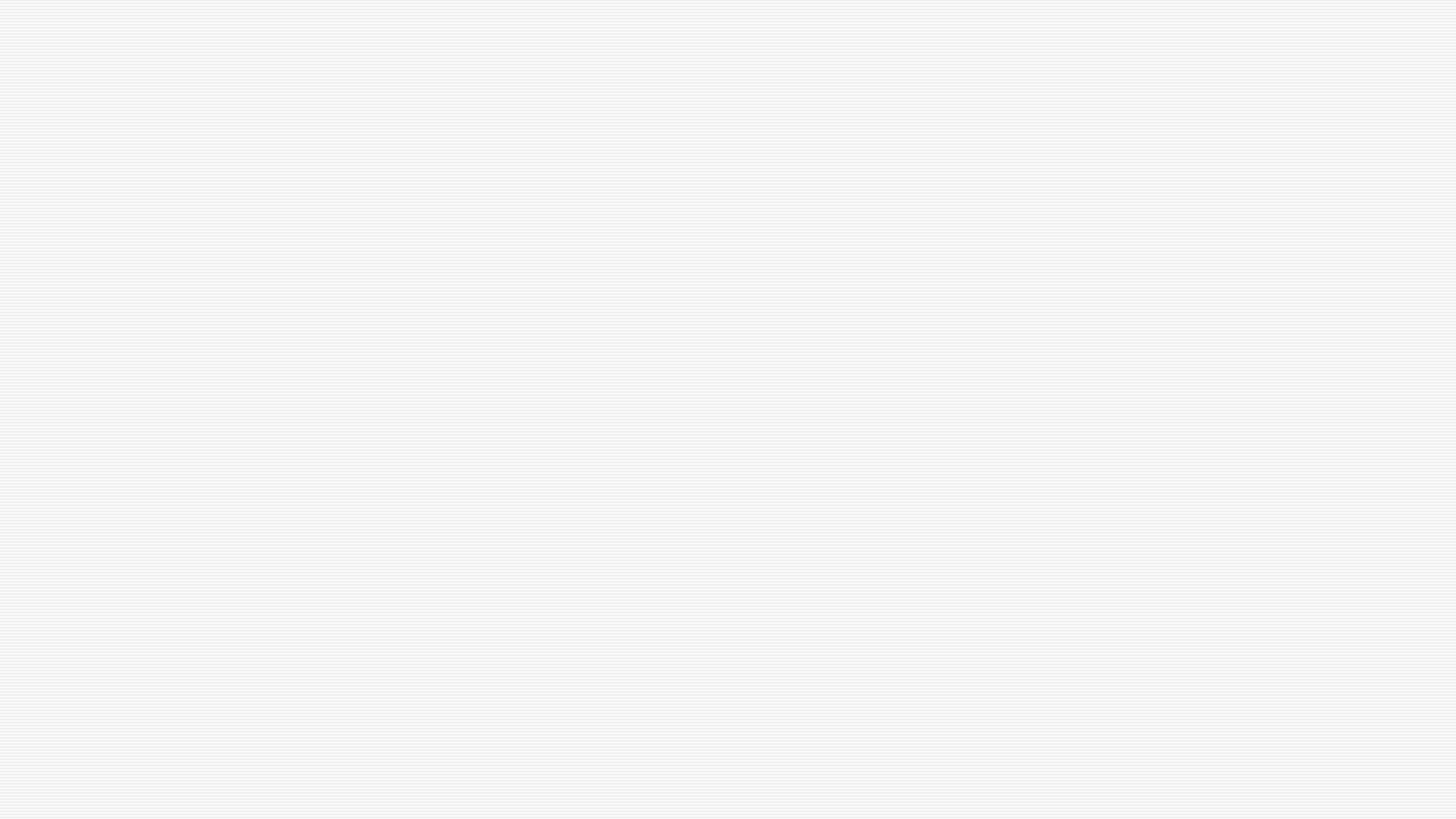 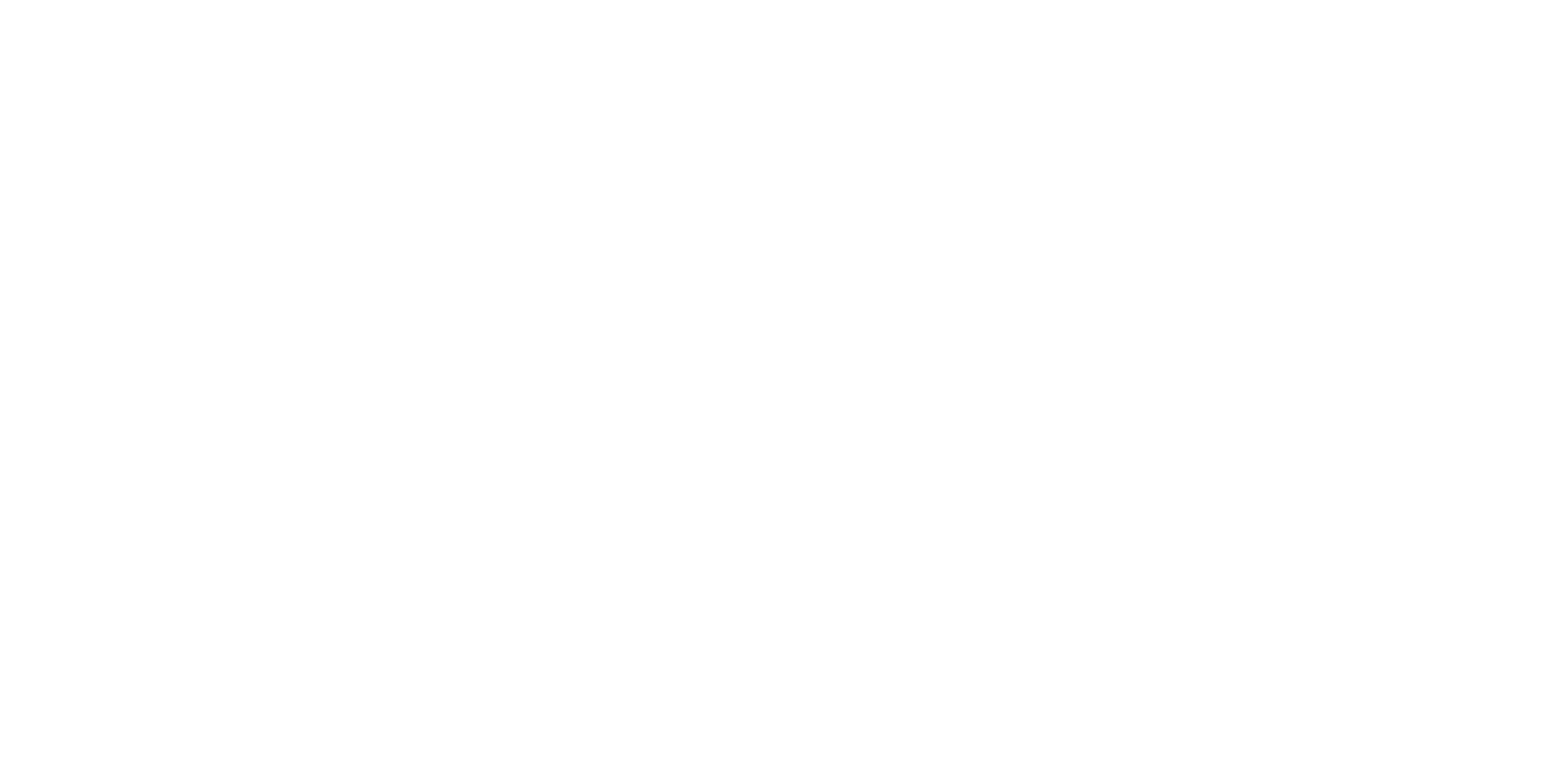 “I will yet shake the heavens and the earth?” 			Haggai 2:21
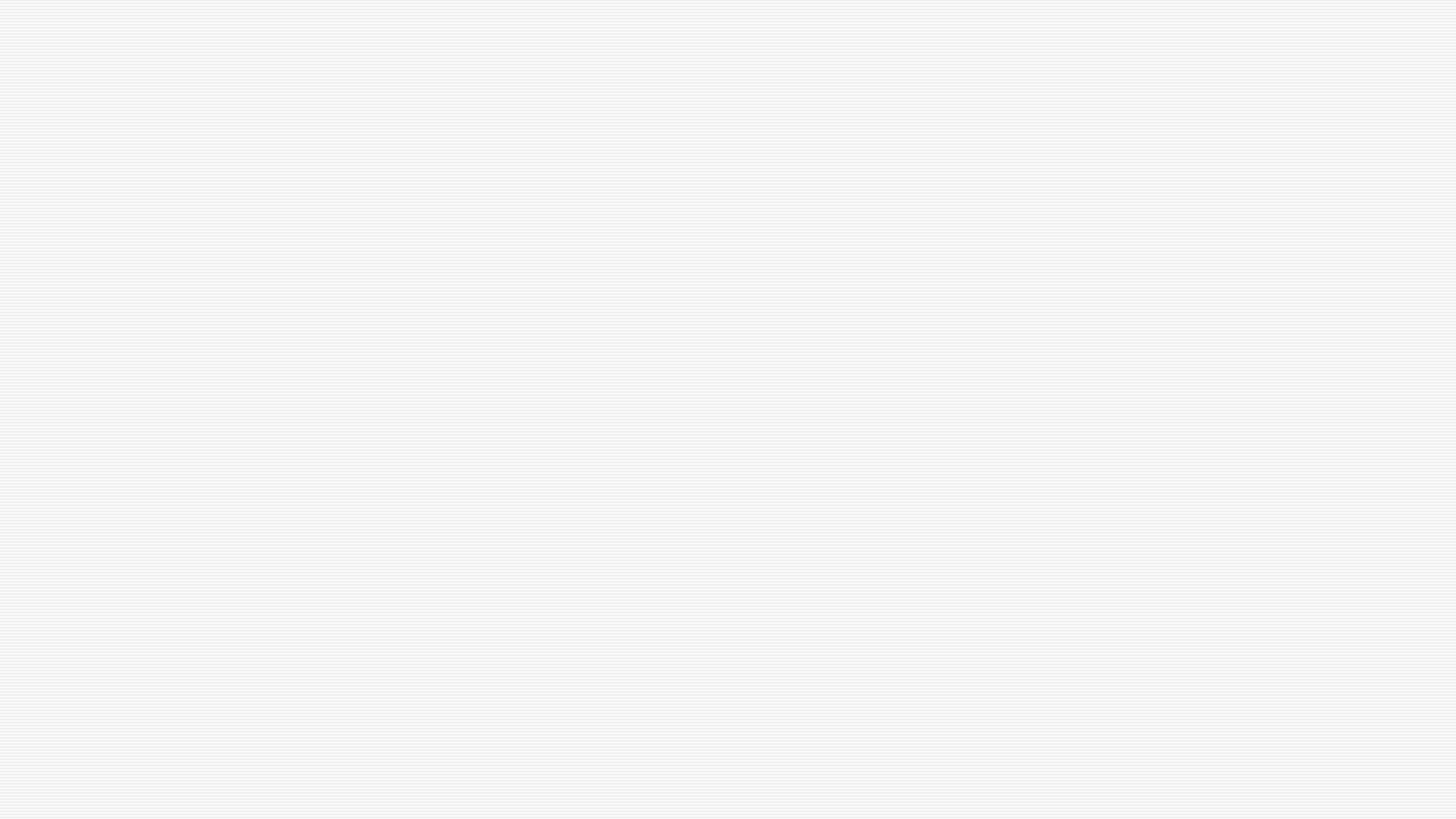 “Now this is what the LORD Almighty says: ‘ Give careful thought to your ways.6. You had planted much, but harvested little.  You eat, but never have enough.  You drink, but never have your fill.  You put on clothes, but are not warm.  You earn wages, only to put them in a purse with holes in it.”				Haggai 1:5,6
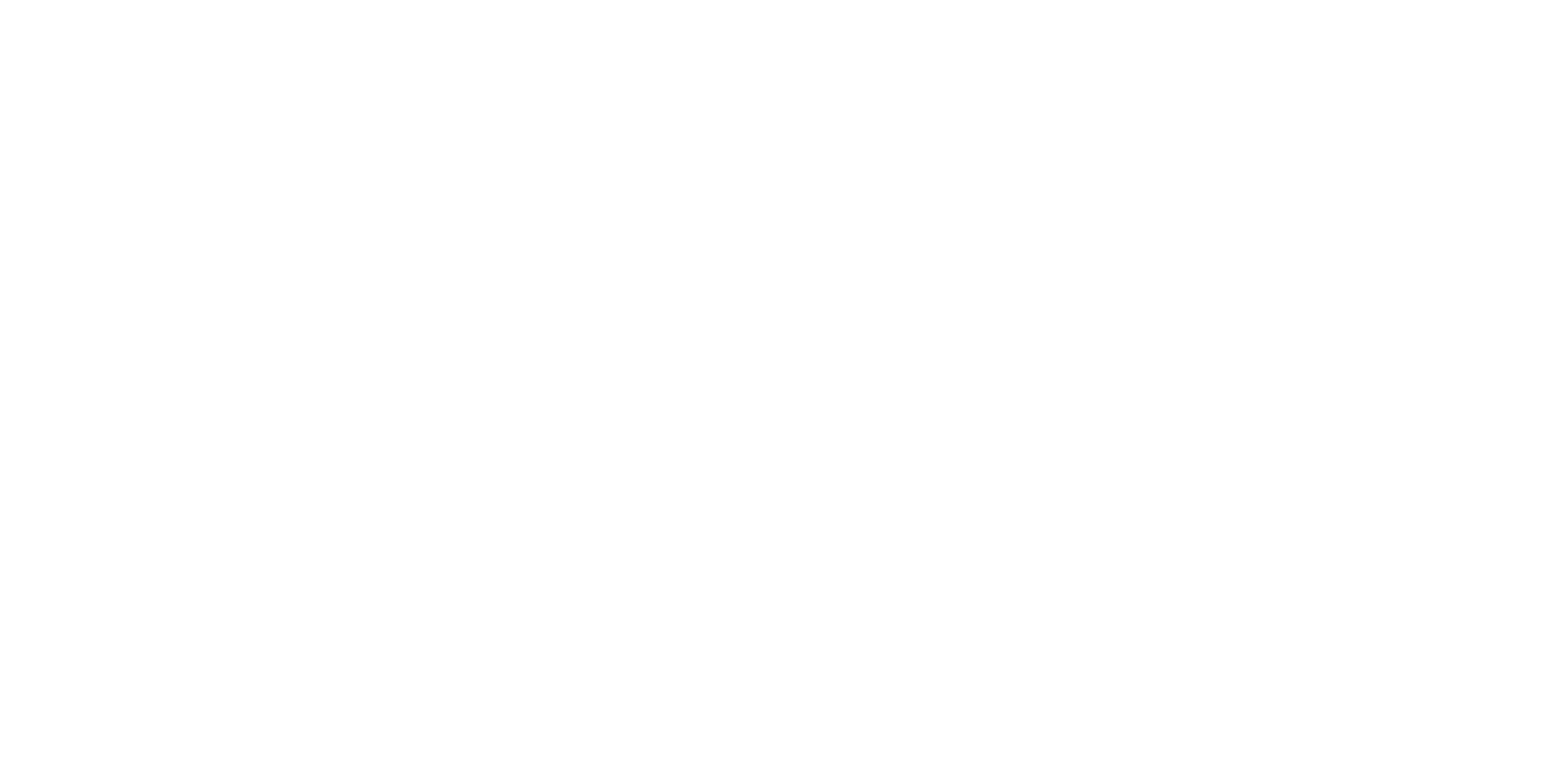 I.  A CALL TO ATTENTIVENESS (Joel 1:2,4, 5b-7,9a,10,11b,12)
“If you refuse to let them go, I will bring locusts into the country tomorrow.
5. They will cover the face of the ground so that it cannot be seen.  They will devour what little you have left after the hail, including every tree that is growing in your fields.” 
					   Exodus 10:4-5
I.  A CALL TO ATTENTIVENESS (Joel 1:2,4, 5b-7,9a,10,11b,12)
“They will fill your houses and those of all your officials and all the Egyptians – something neither your fathers nor your forefathers had ever seen from the day they settled in this land until now.”
					Exodus 10:6
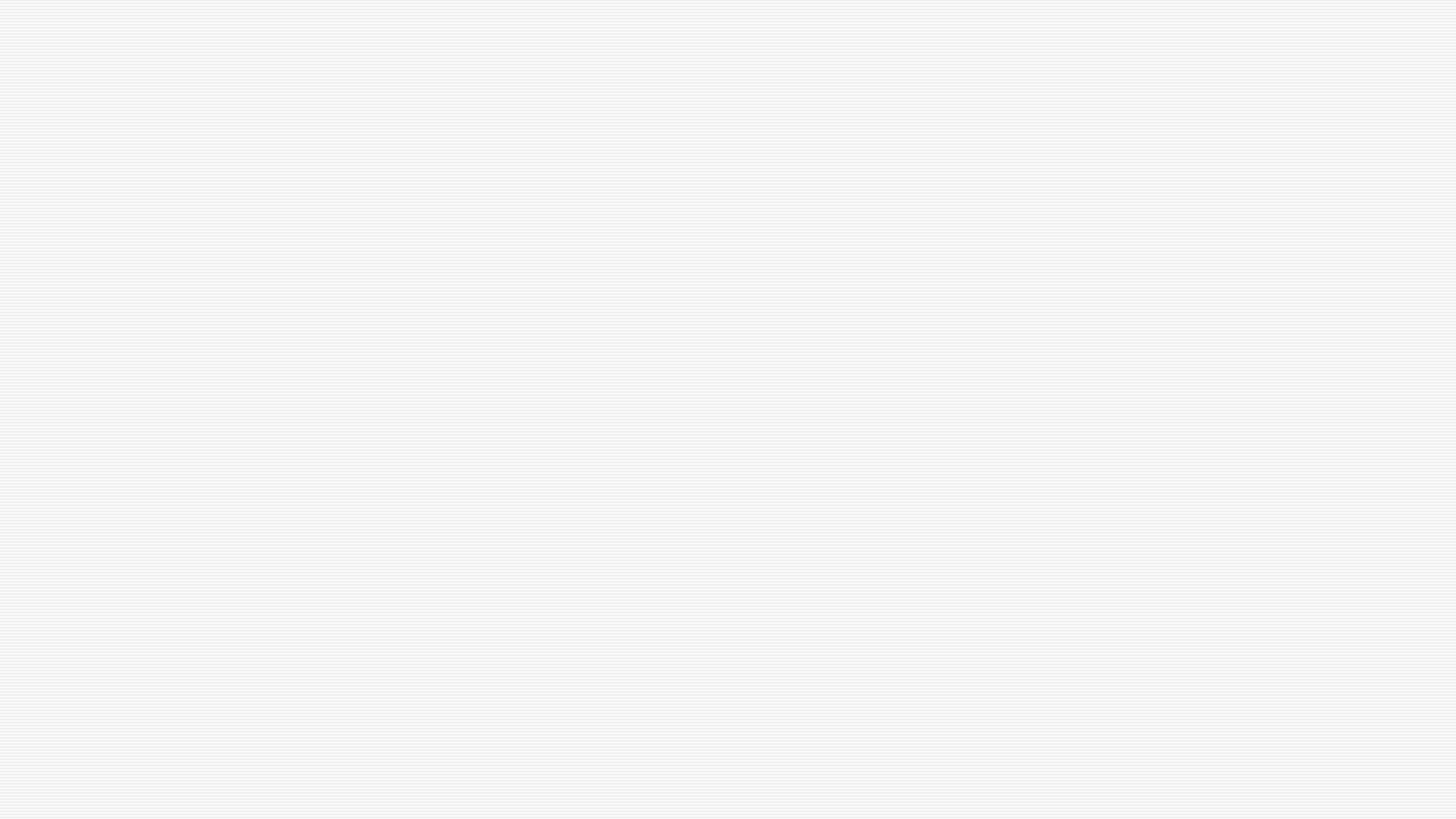 II. A CALL TO TRANSMITTANCE (Joel 1:3)
“ Tell it to your children, and let your children tell it to their children, and their children to the next generation.”
						Joel 1:3
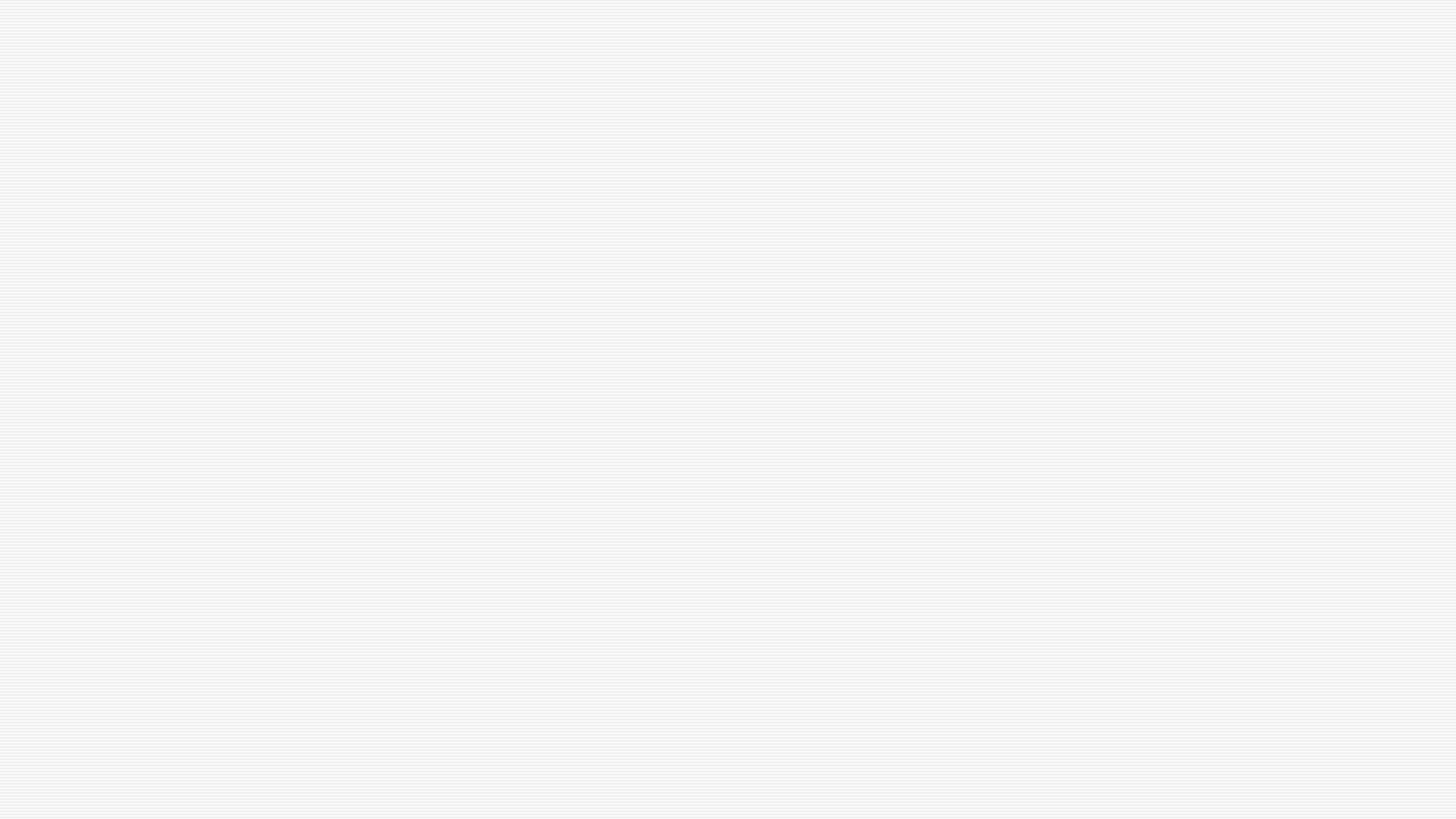 II. A CALL TO TRANSMITTANCE (Joel 1:3)
“Only be careful, and watch yourselves closely so that you do not forget the things your eyes have seen or let them slip from your heart as long as you live. Teach them to your children and to their children after them.”			   Deuteronomy 4:9
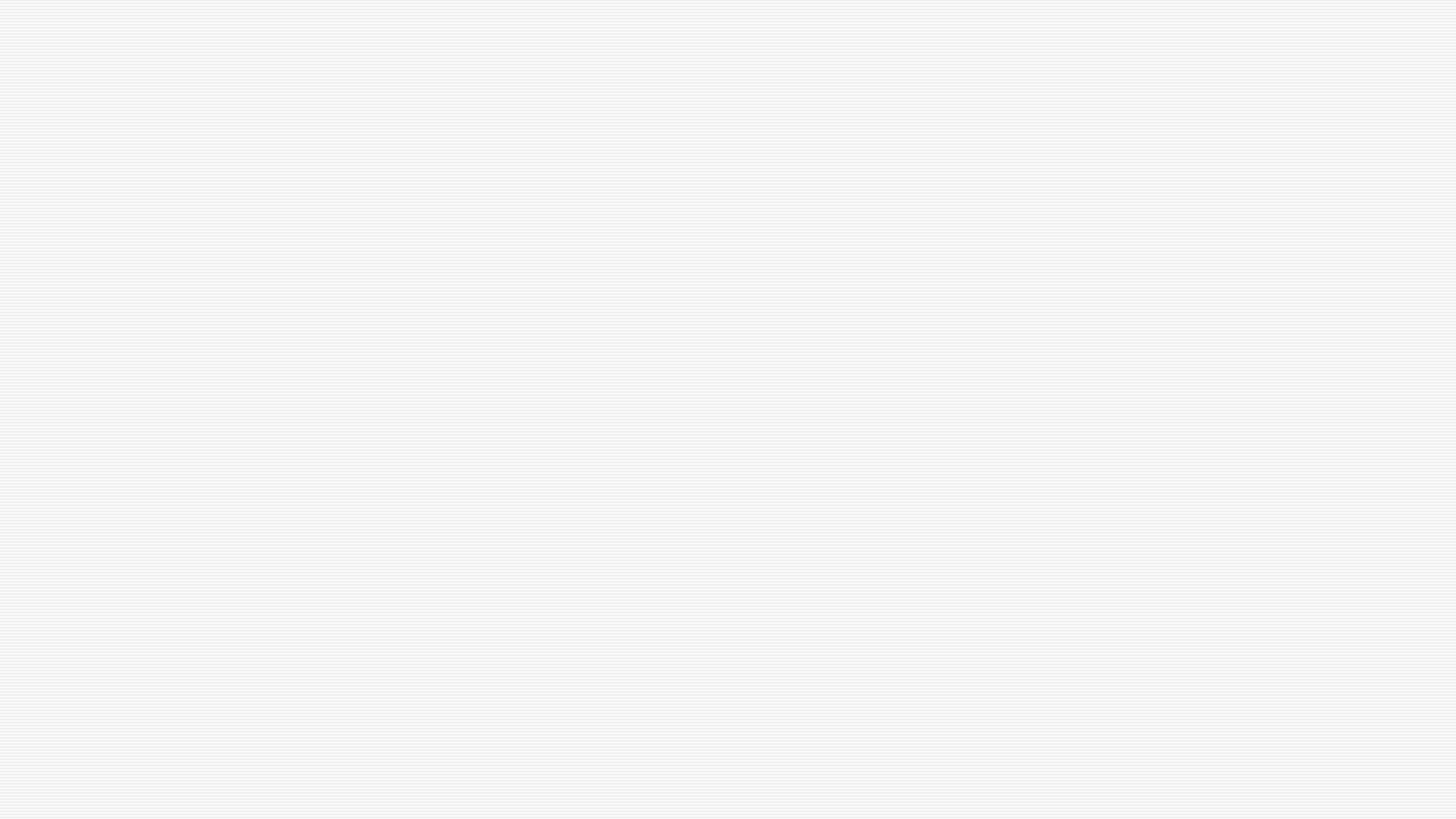 II. A CALL TO TRANSMITTANCE (Joel 1:3)
“Remember the day you stood before the LORD your God at Horeb, when he said to me, ‘Assemble the people before me to hear my words so that they may learn to revere me as long as they live in the land and may teach them to their children.”			Deuteronomy 4:10
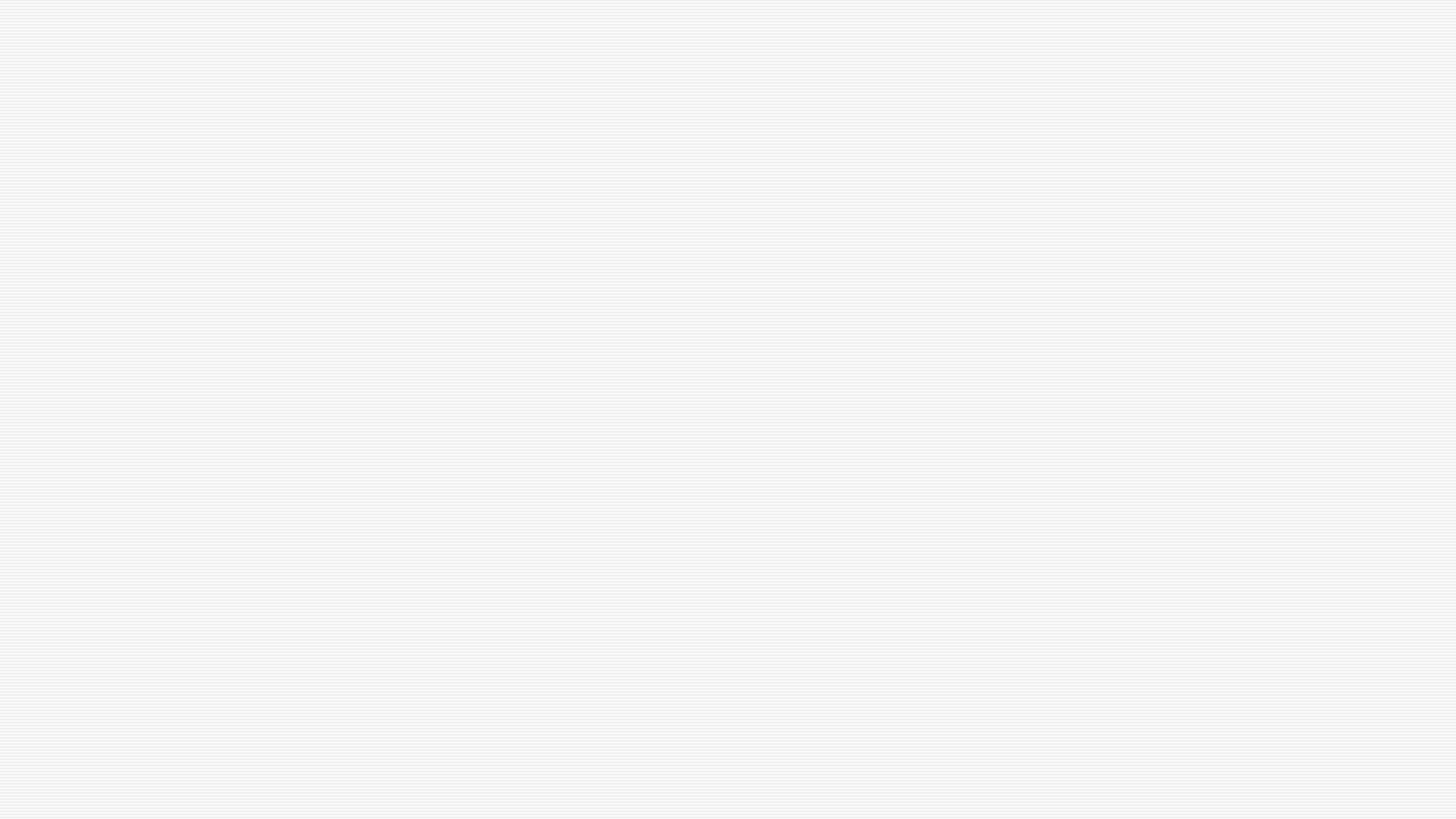 II. A CALL TO TRANSMITTANCE (Joel 1:3)
“Hear, 0 Israel: The LORD our God, the LORD is one.
5. Love the LORD year God with all your heart and with all your soul and with all your strength.
6. These Commandments that I give you today are to be upon your hearts.”
					    Deuteronomy 6:4–6
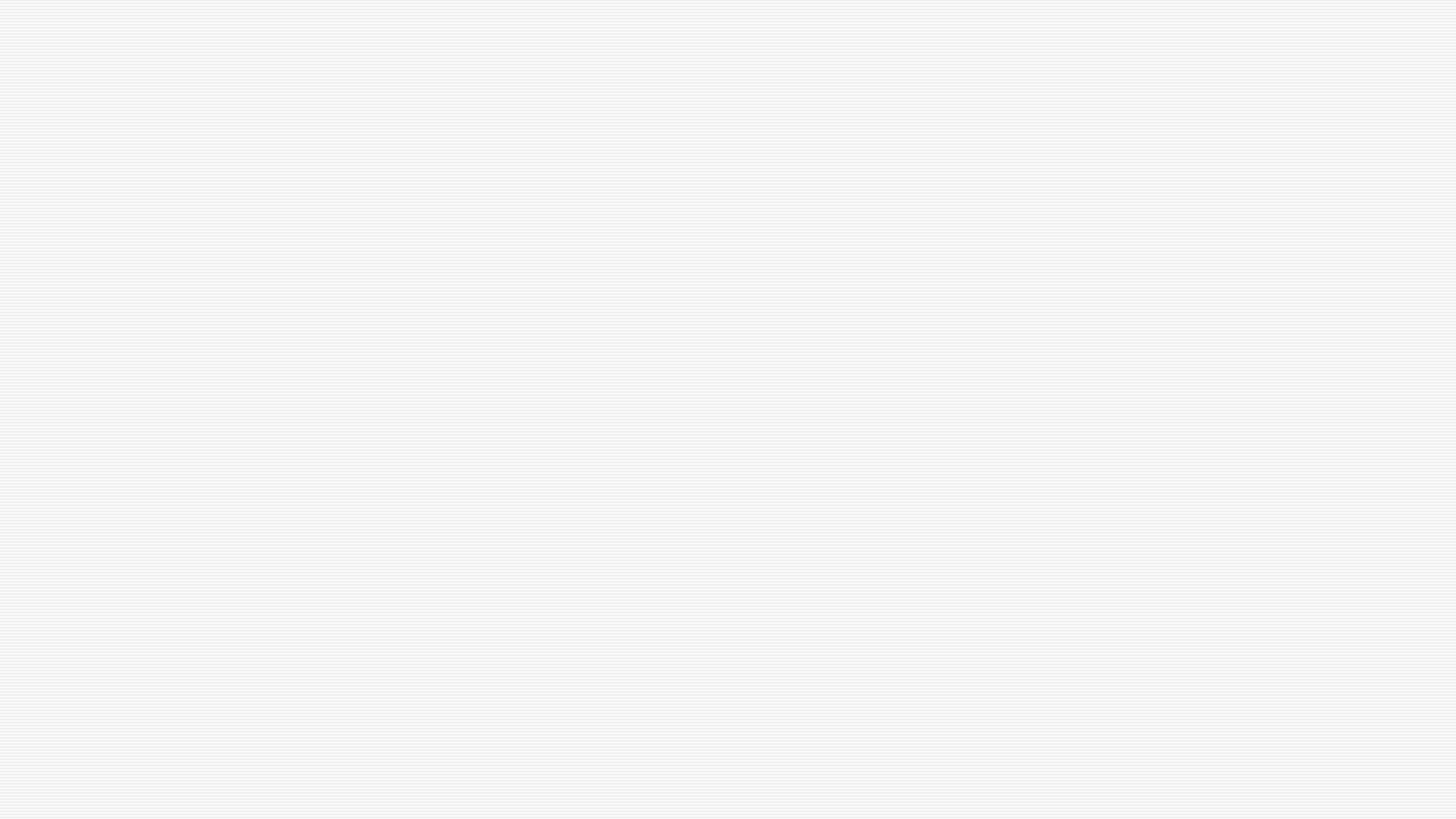 II. A CALL TO TRANSMITTANCE (Joel 1:3)
“Impress them on your children. Talk about them when you sit at home and when you walk along the road, when you lie down and when you get up.
8. Tie them as symbols on your hands and bind them on your foreheads.
9. Write them on the door frames of your houses and on your gates.”
						Deuteronomy 6:7–9
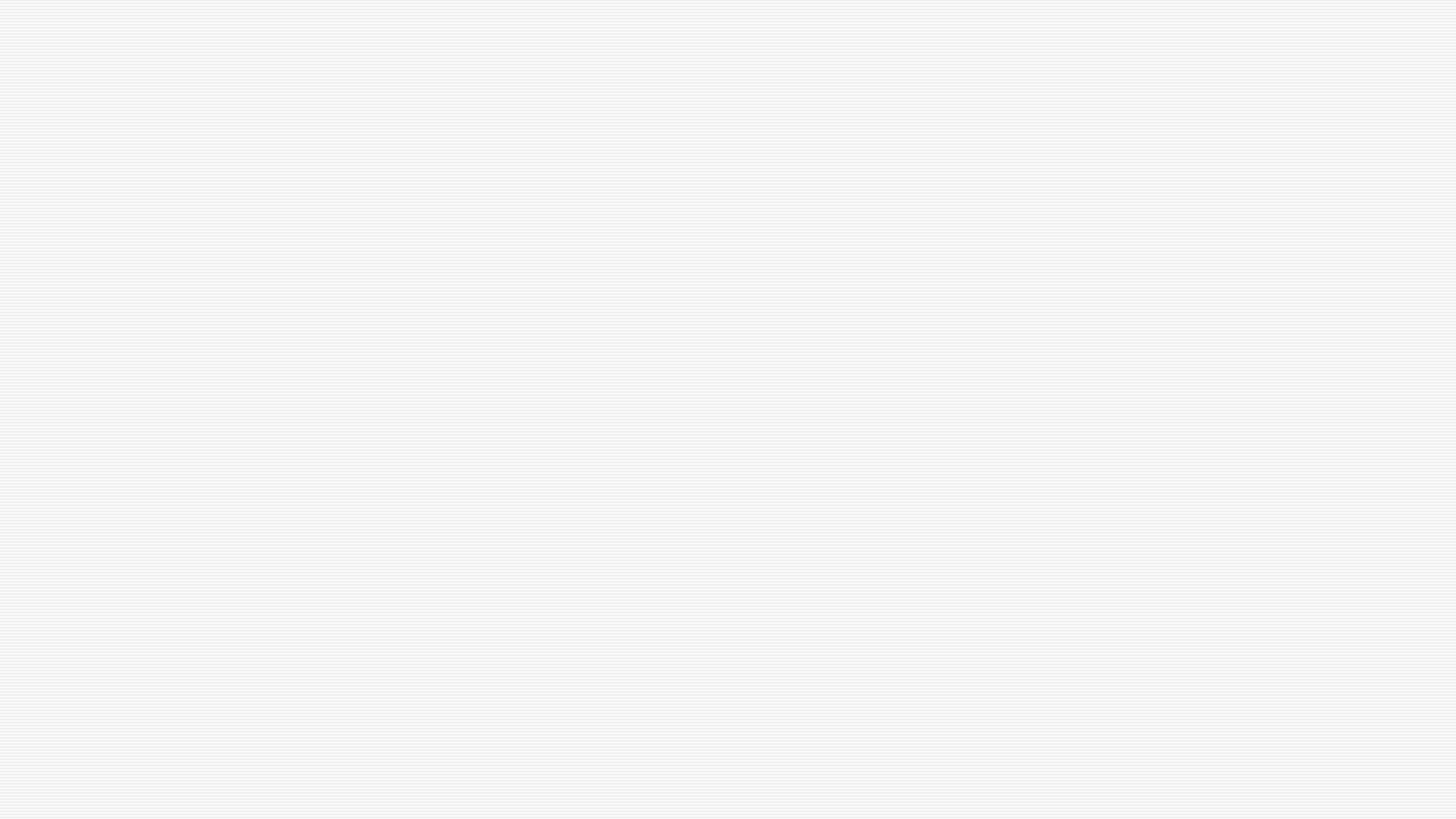 III. A CALL TO REPENTANCE (Joel 1:5a, 8,9b, 11a, 12b)
“There is a time for everything, and a season for every activity under heaven:  . . .
4. a time to weep and a time to laugh, a time to mourn and a time to dance,”
				     Ecclesiastes 3:1,4
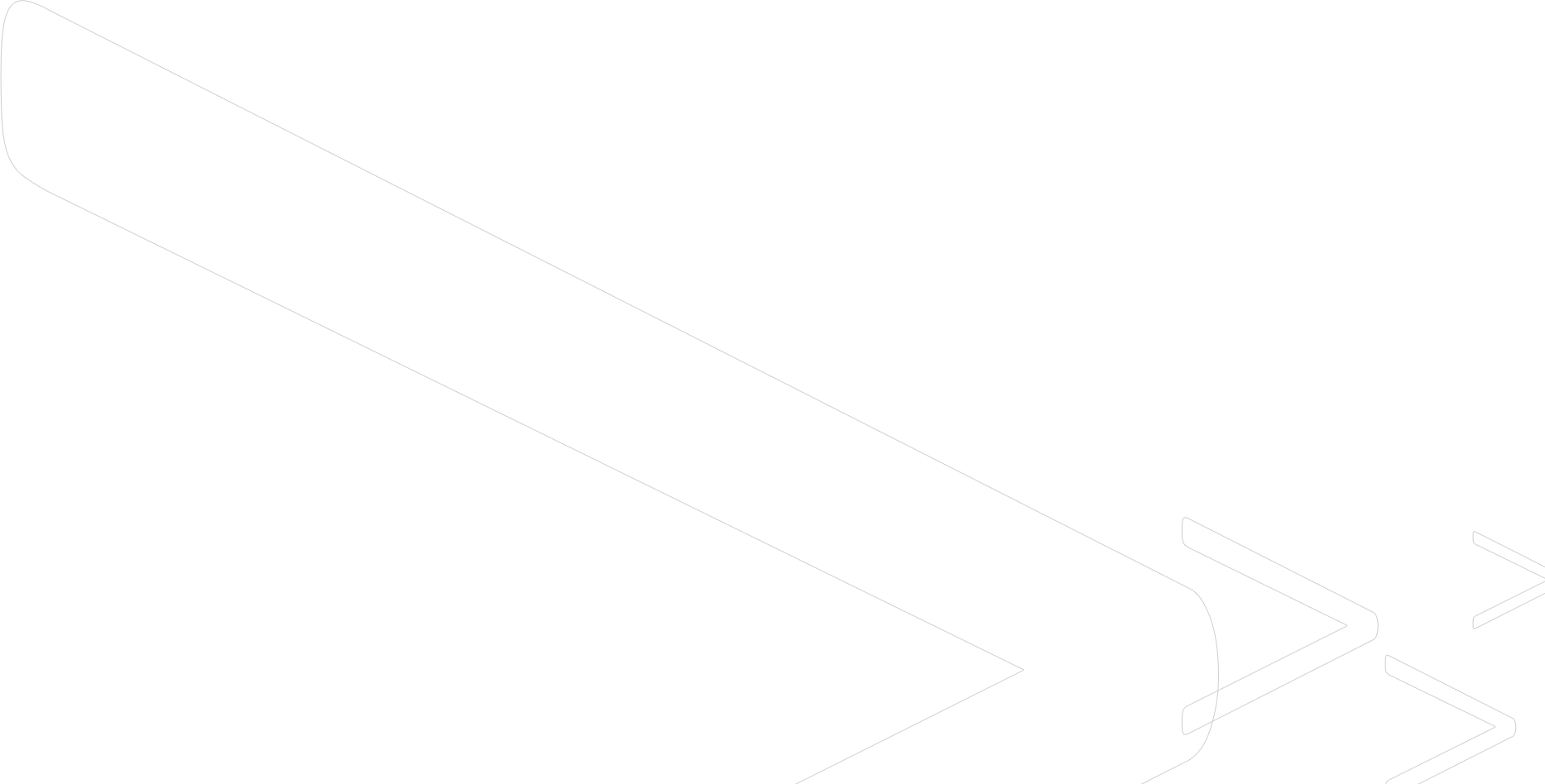 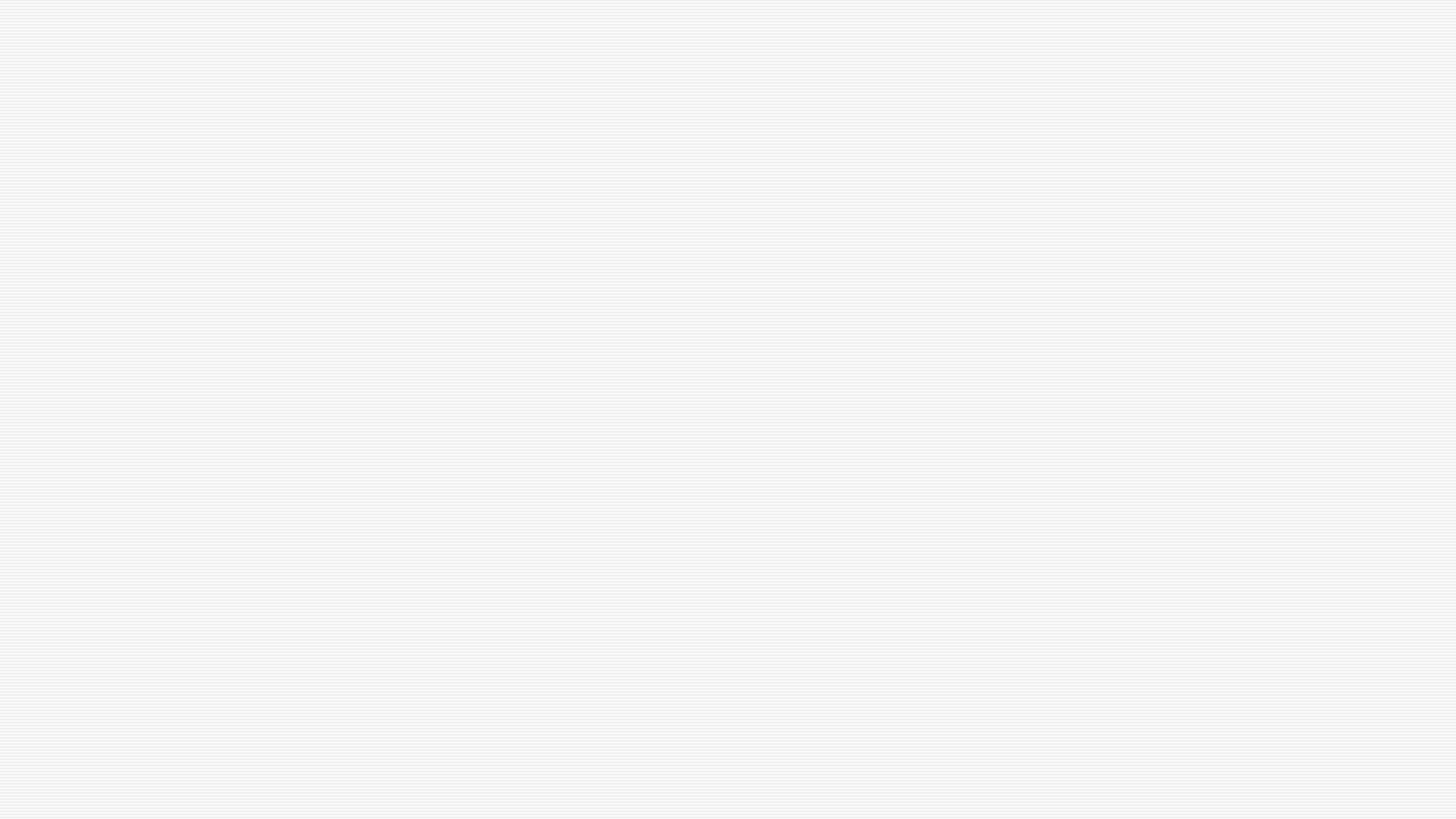 III. A CALL TO REPENTANCE (Joel 1:5a, 8,9b, 11a, 12b)
“ When times are good, be happy; but when times are bad, consider: God has made the one as well as the other.”
				    Ecclesiastes 7:14
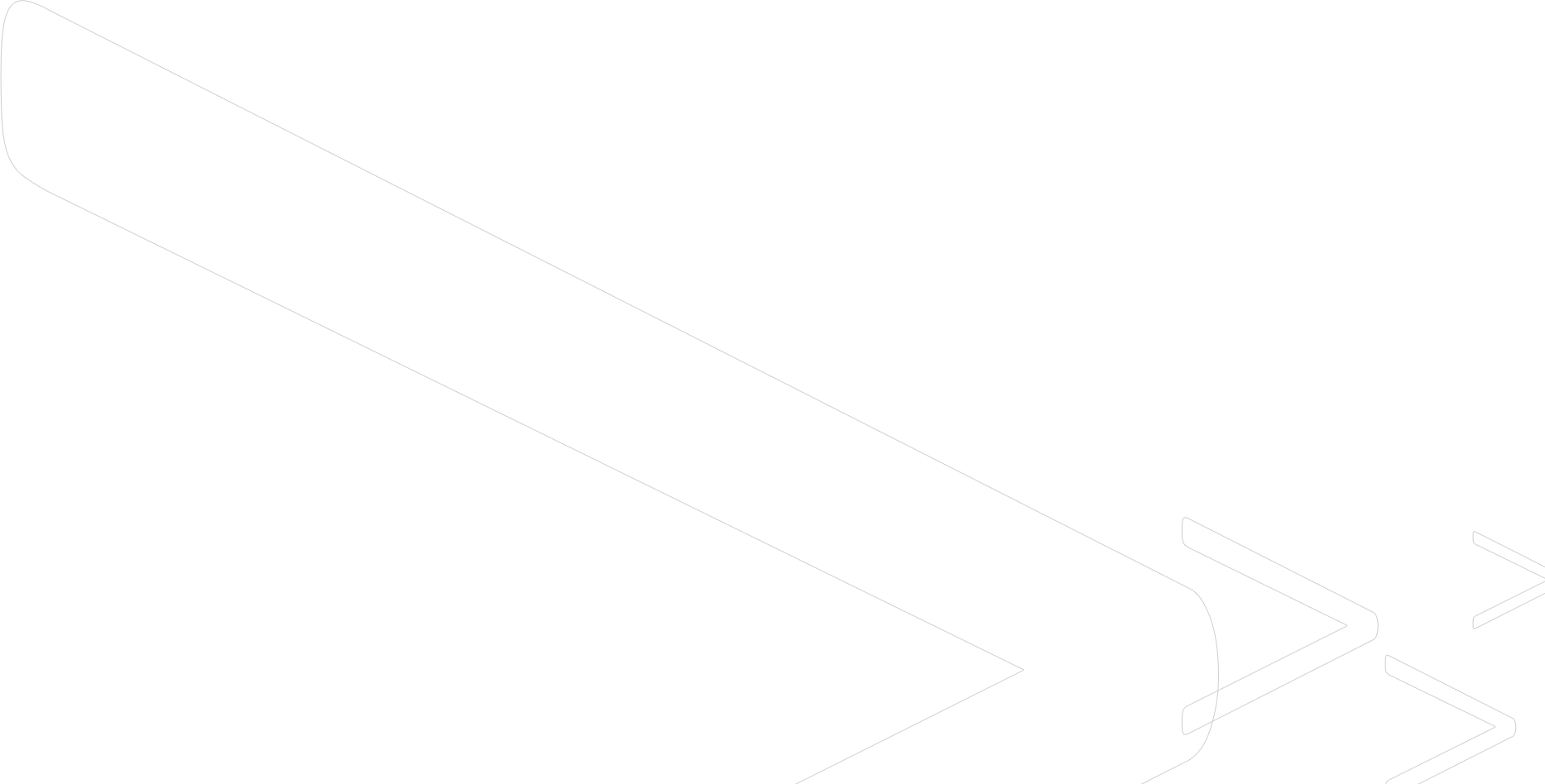